RUTA DE TRABAJO(CIENCIAS NATURALES)
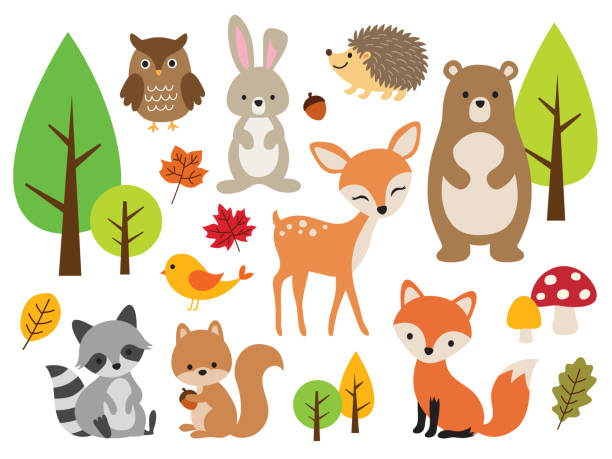 1º BÁSICO
SEMANA 31 AL 04-JUNIO
DISERTACIÓN: “LOS ANIMALES Y SUS CARACTERÍSTICAS”
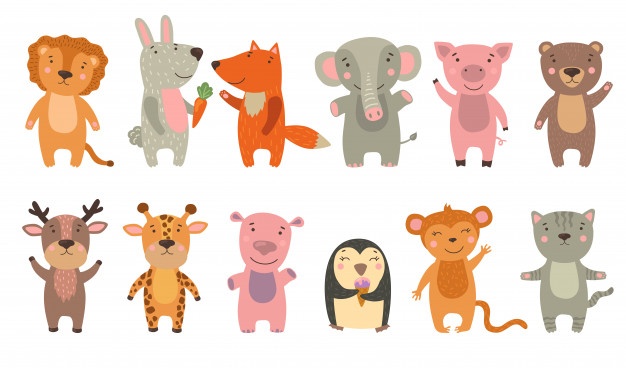 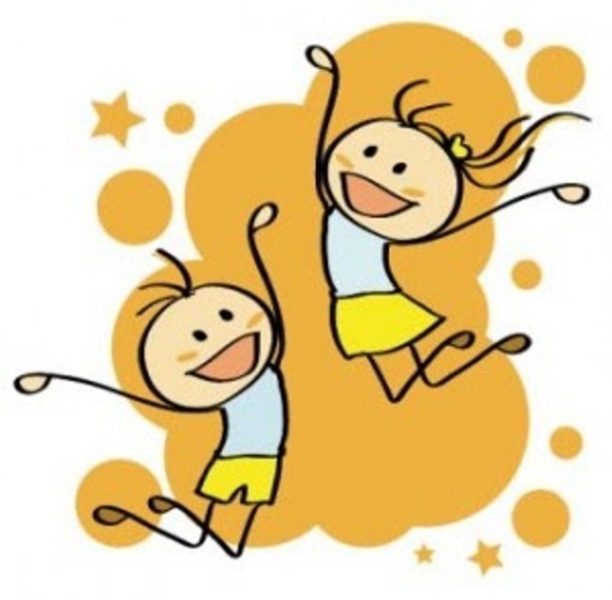 NO SE PONGA NERVIOSO.

SI NO RECUERDA ALGUNA PALABRA, CONTINUE CON LA SIGUIENTE PARTE.

DISFRUTE LA EXPERIENCIA DE EXPONER.